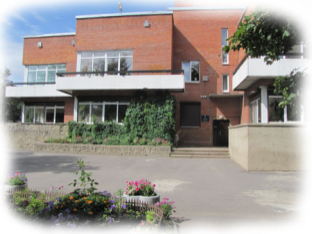 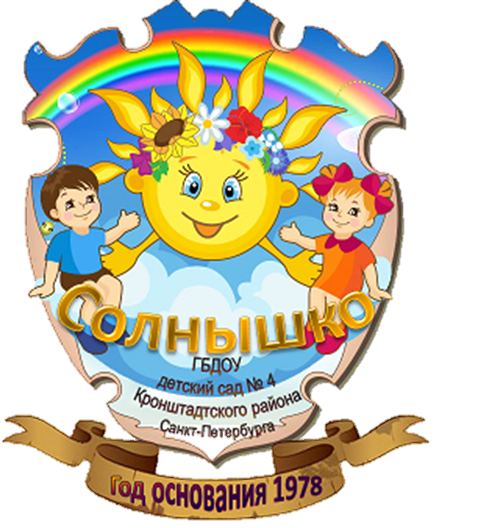 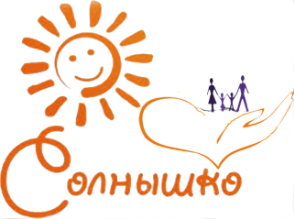 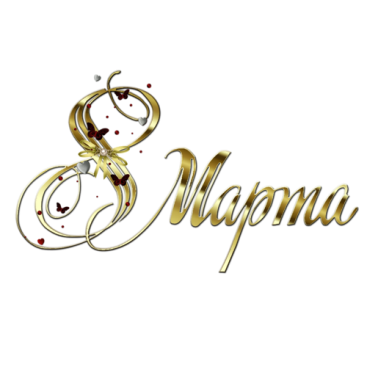 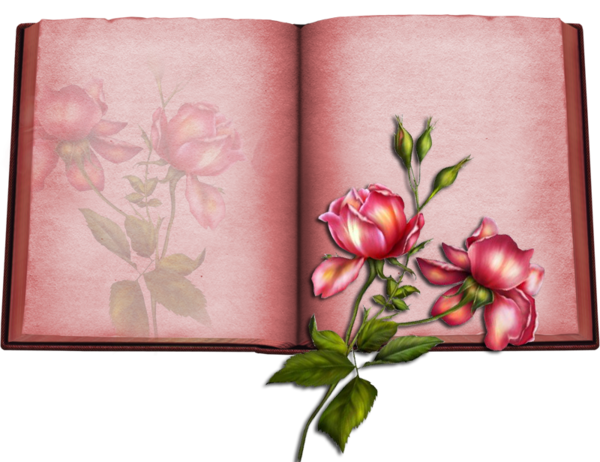 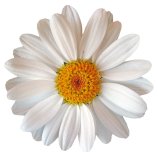 Моя мама
Обойди весь мир вокруг, Только знай заранее: Не найдешь теплее рук И нежнее маминых. Не найдешь на свете глаз Ласковей и строже. Мама каждому из нас Всех людей дороже. Сто путей, дорог вокруг Обойди по свету: Мама – самый лучший друг, Лучше мамы – нету!
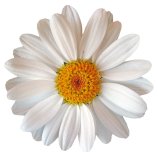 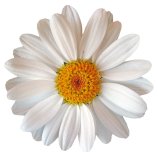 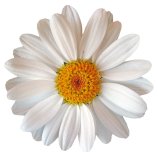 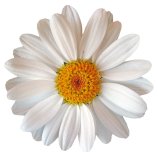 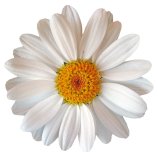 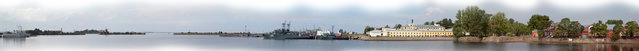 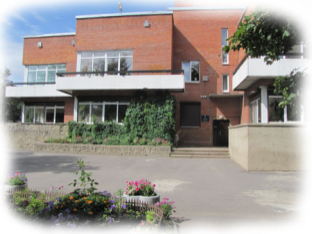 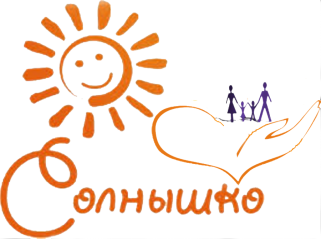 Вот какой нарядный детский сад — 
Это мамин праздник у ребят.
 Мы для мамы песню запоем, 
Мы для мамы пляску заведём.
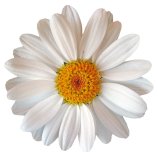 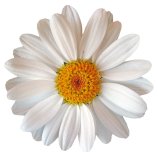 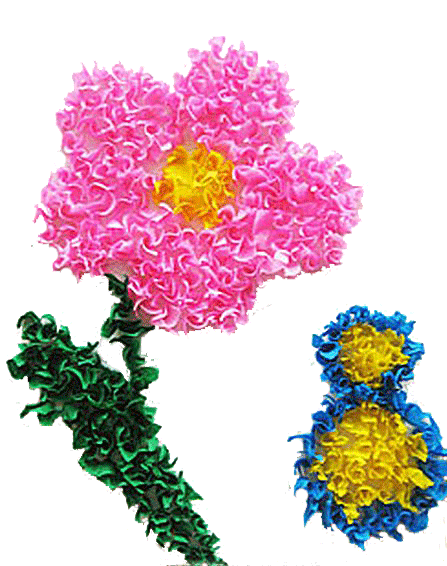 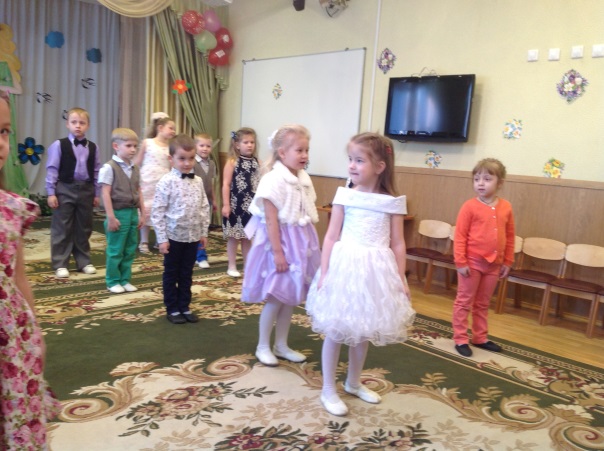 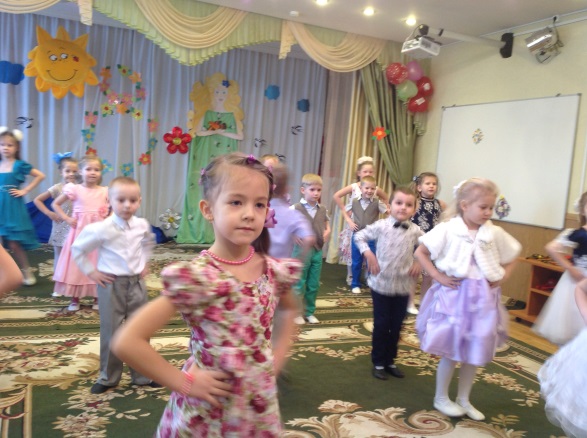 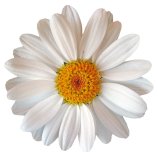 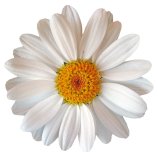 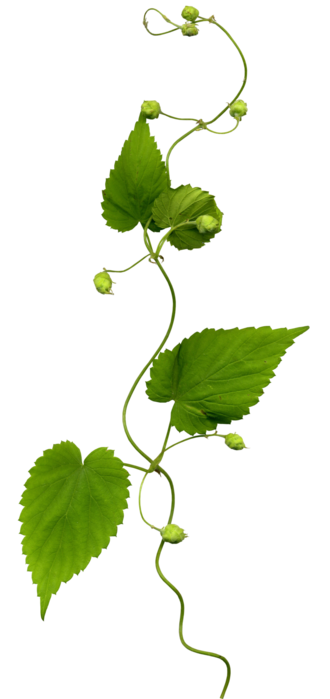 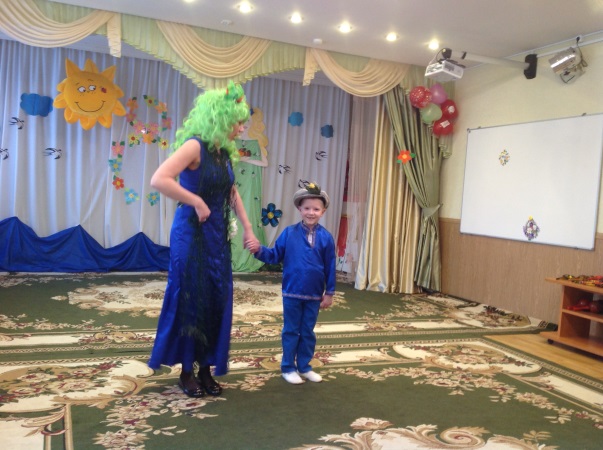 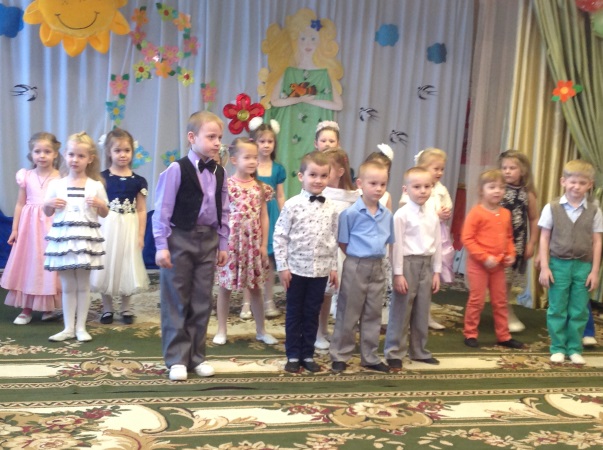 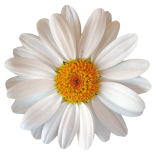 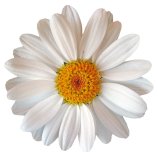 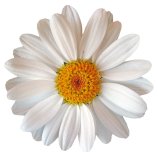 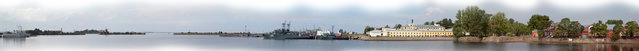 Милую мамочку
Все мы поздравим.
В песне своей для нее
Скажем, что очень,
Скажем, что очень,
Очень мы любим ее.
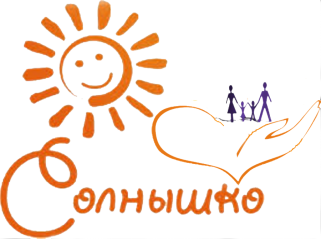 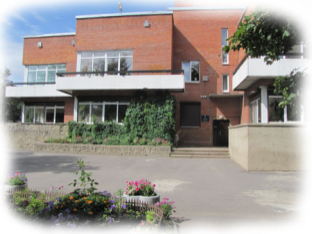 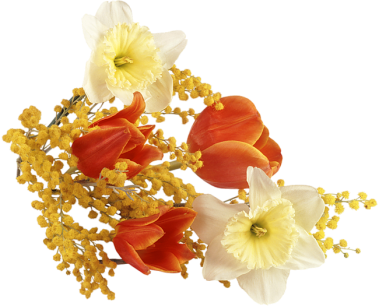 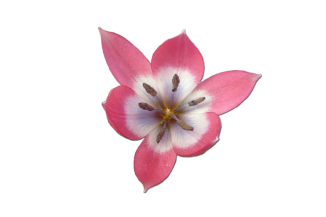 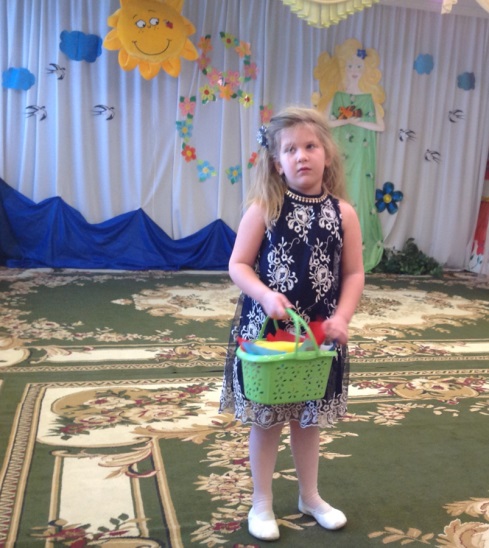 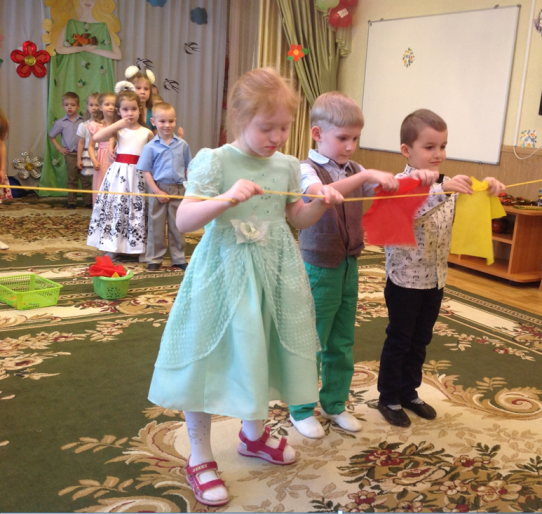 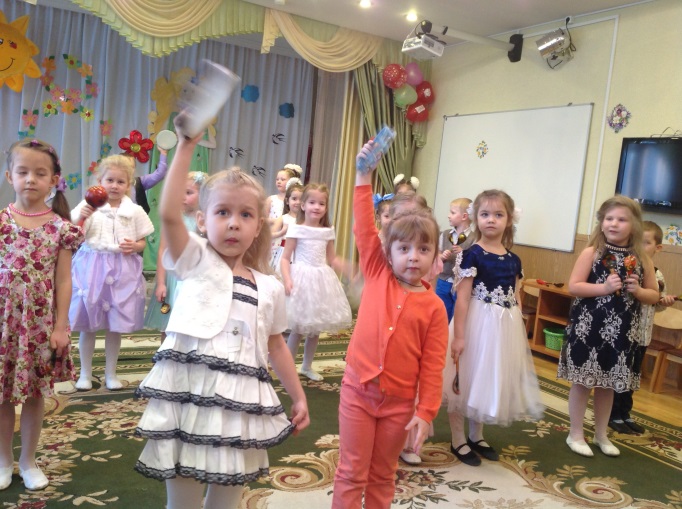 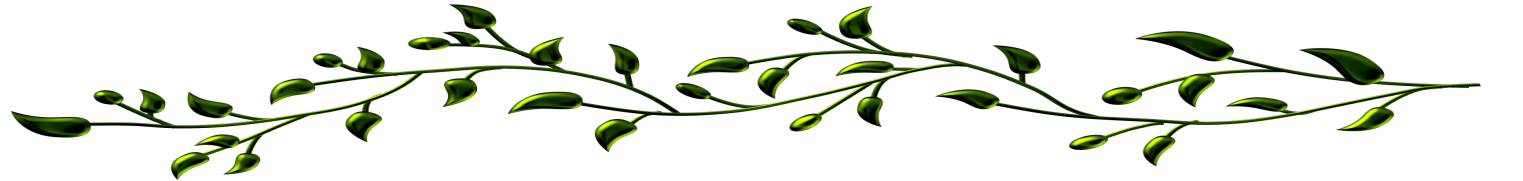 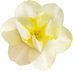 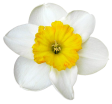 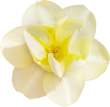 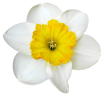 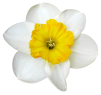 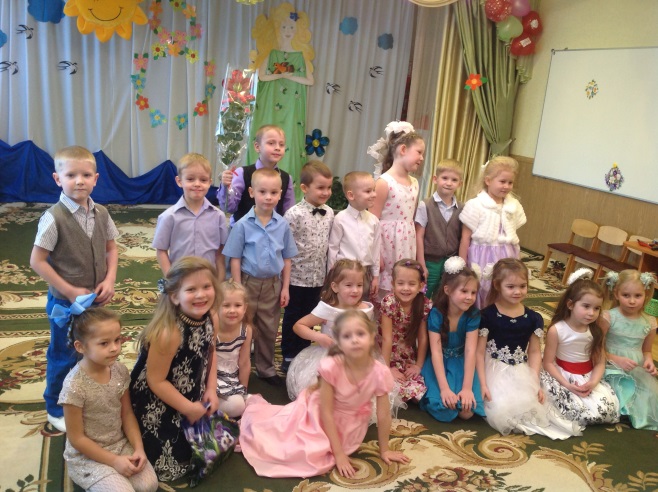 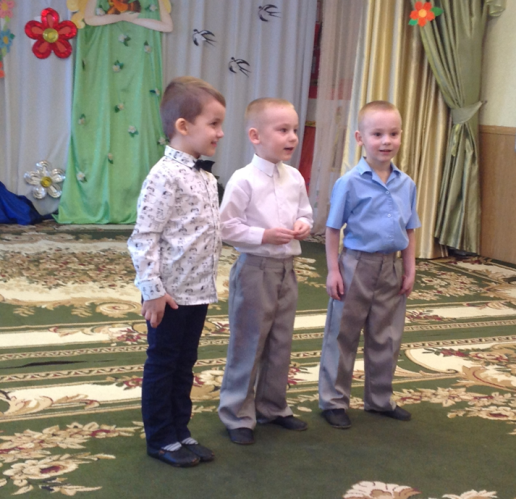 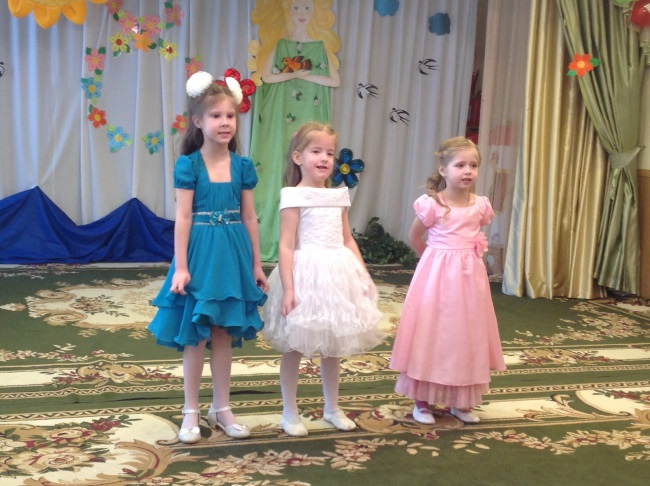 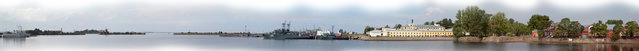 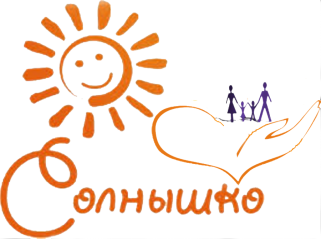 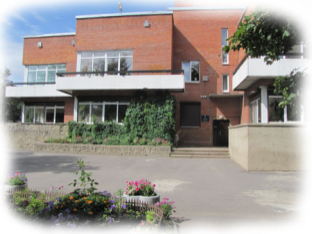 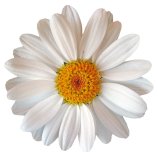 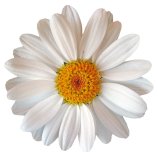 Как выразить заветное словамиЛюбимой, самой лучшей - моей мамеЯ к ней прижмусь и крепко обниму -Она поймет, как я ее люблю...
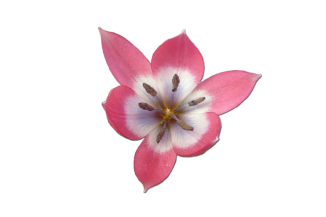 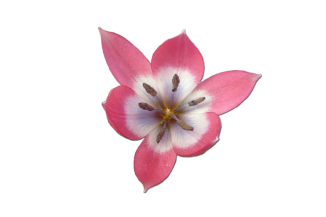 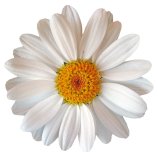 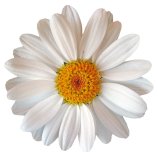 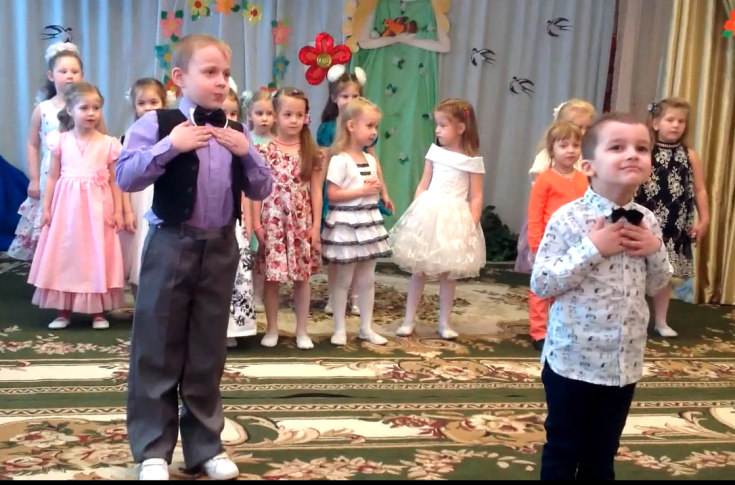 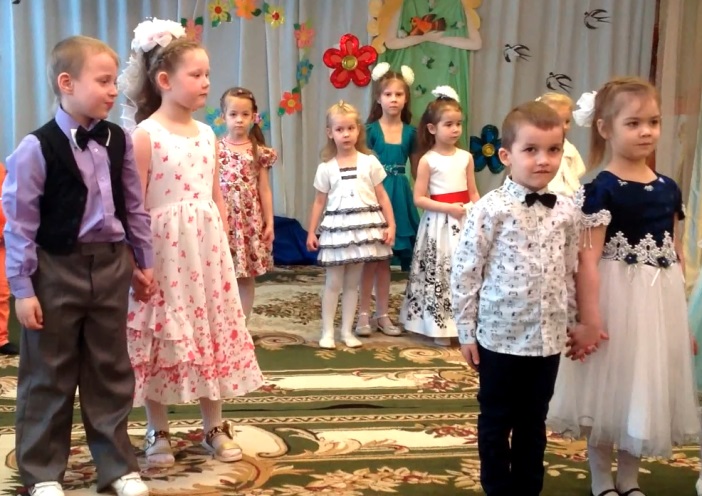 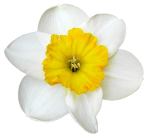 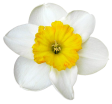 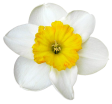 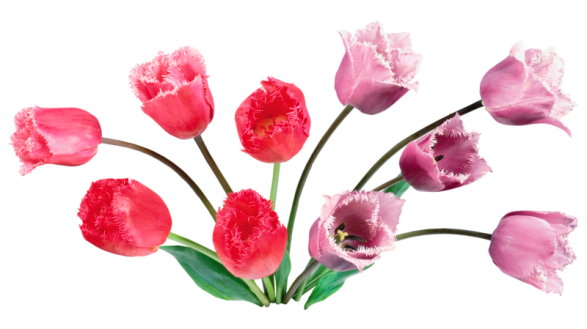 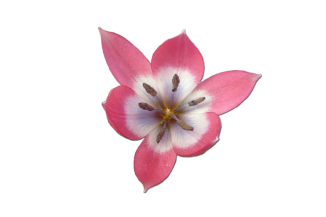 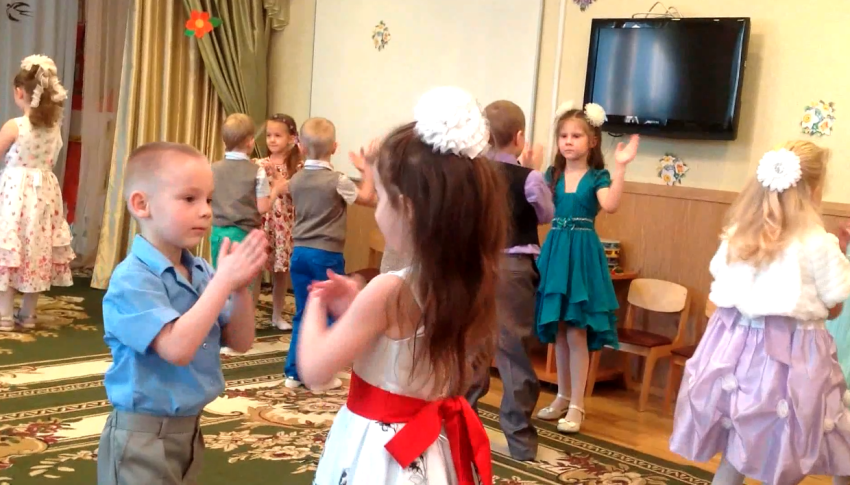 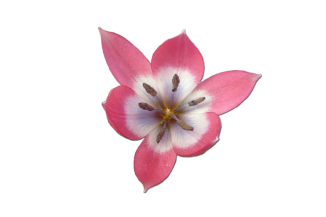 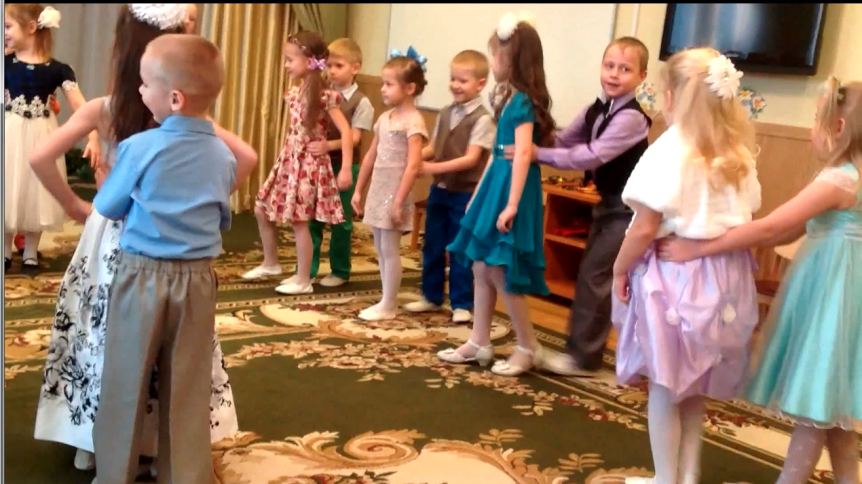 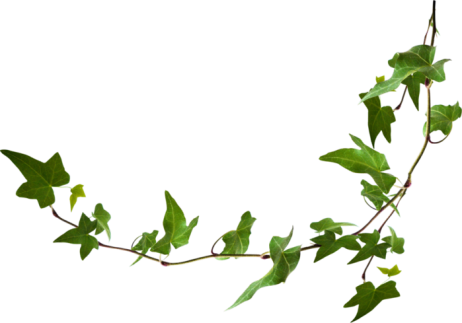 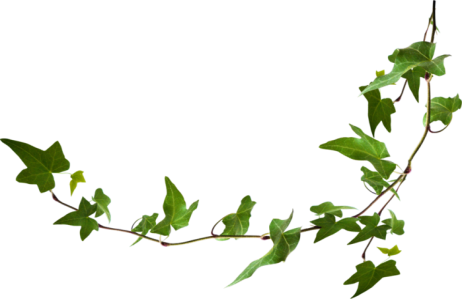 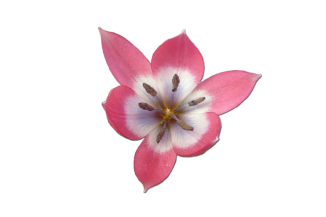 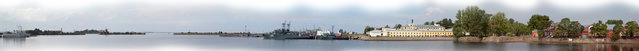 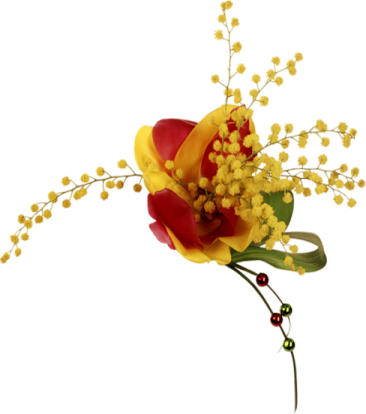 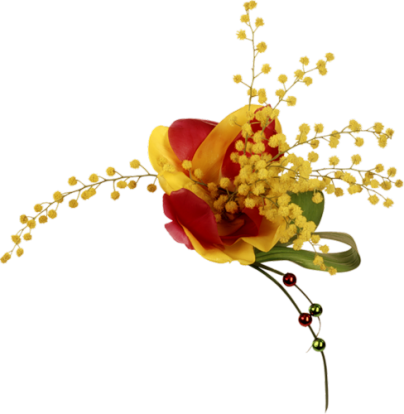 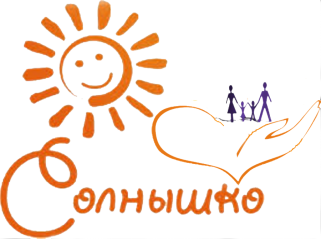 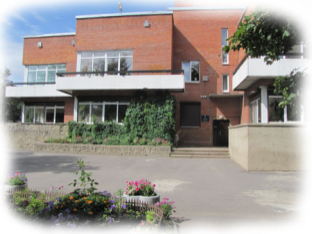 8 марта – сладкий праздник,Душевной радости свирель,Всё так легко и так прекрасноВ Международный Женский День!
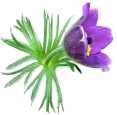 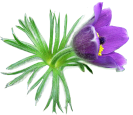 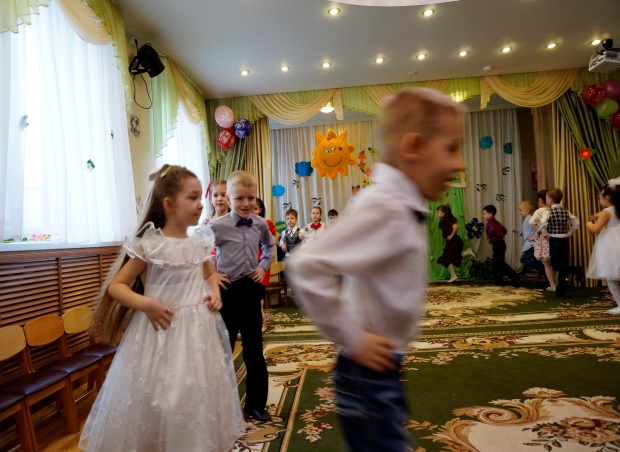 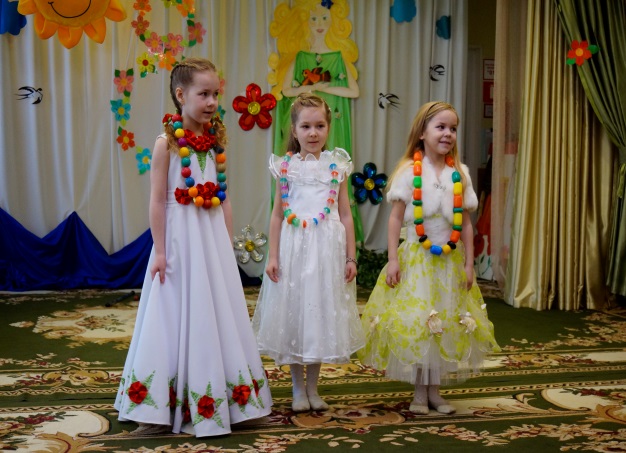 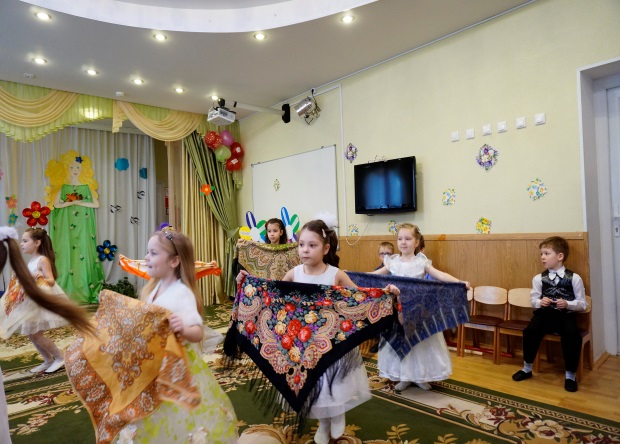 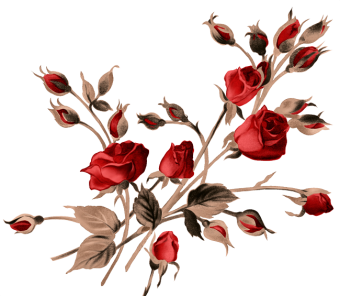 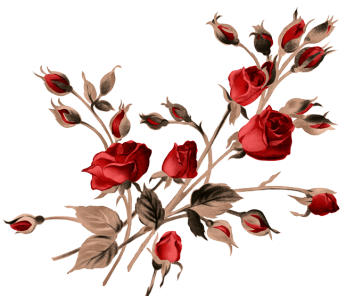 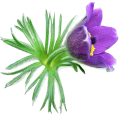 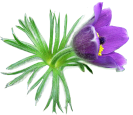 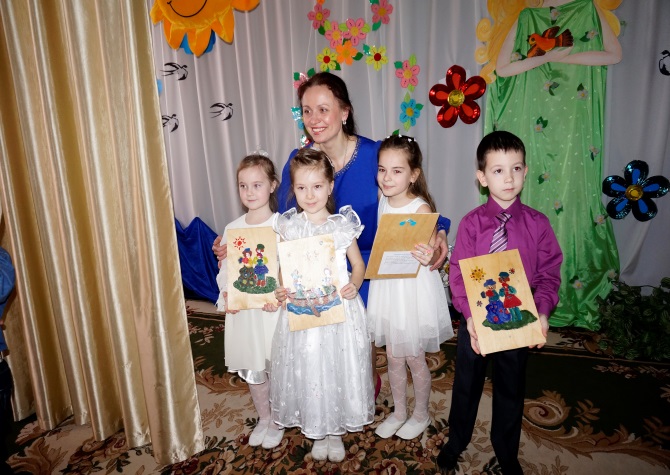 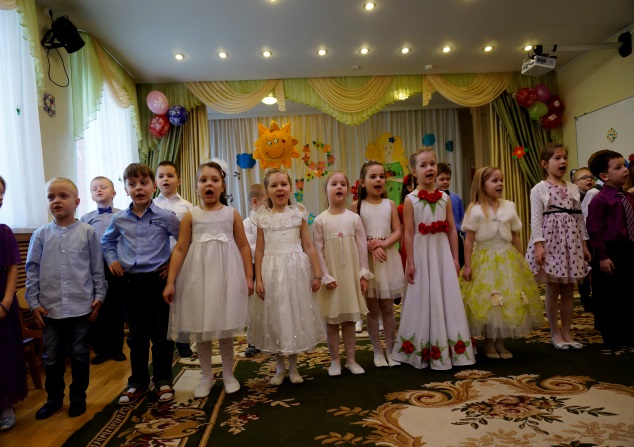 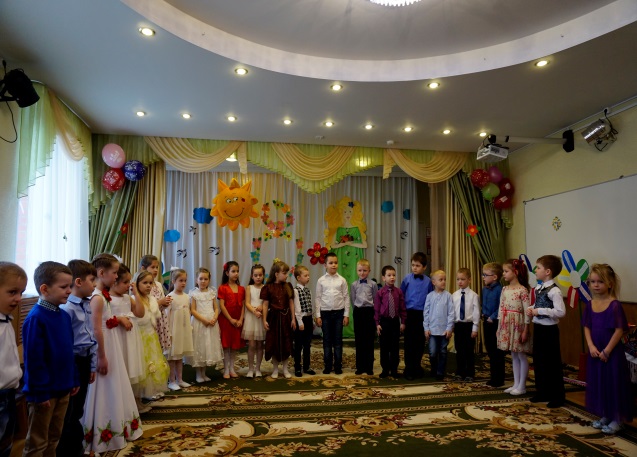 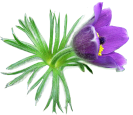 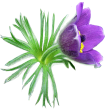 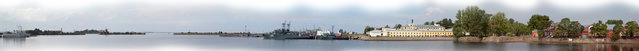 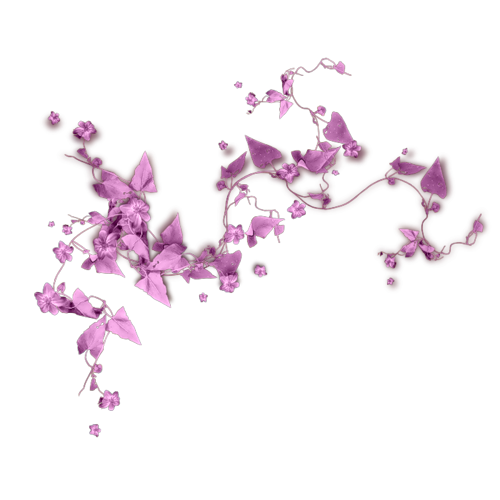 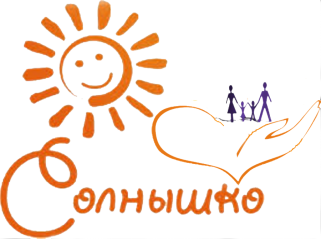 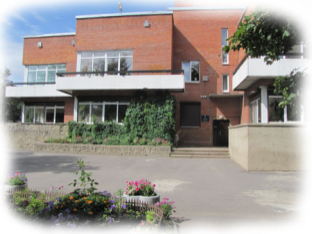 Про этот праздник много есть стихов,Но поздравлять с ним, право, не устану.Пусть голоса детей, сливаясь в хор,Поздравят вас, родные наши мамы!
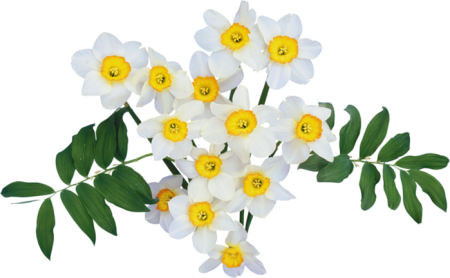 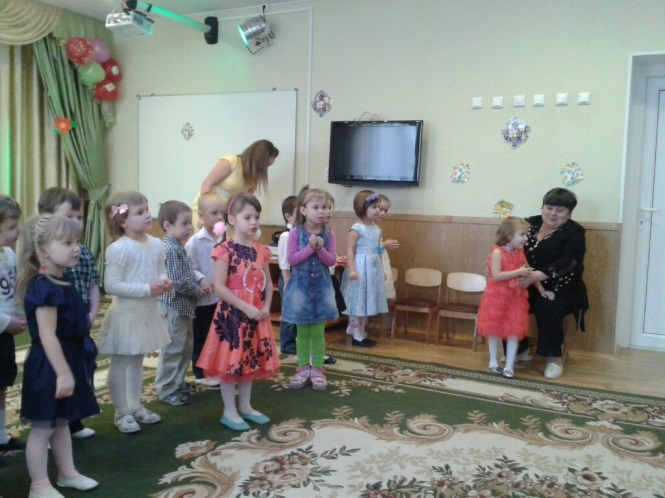 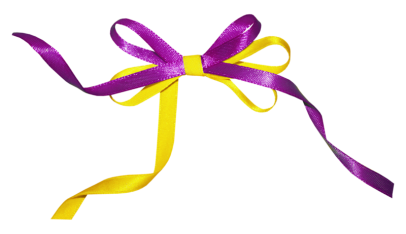 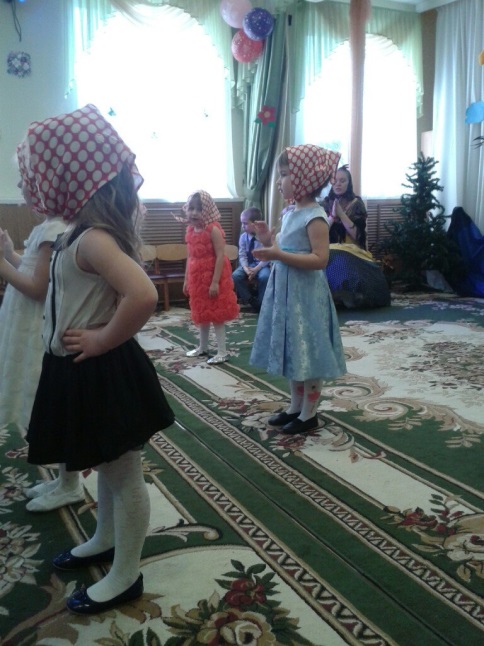 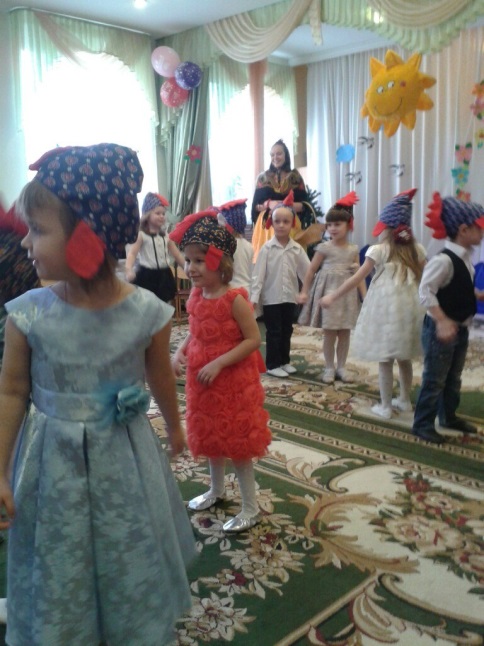 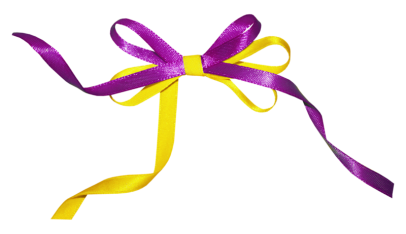 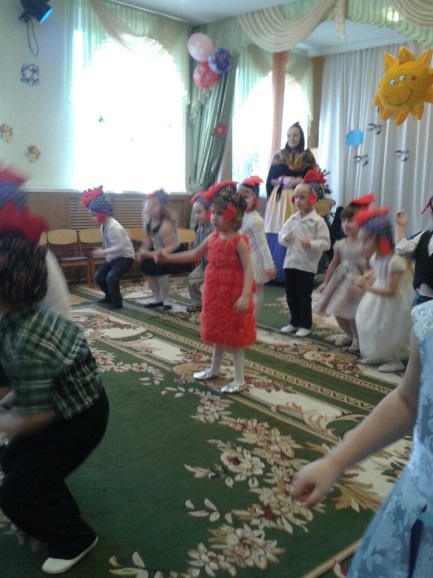 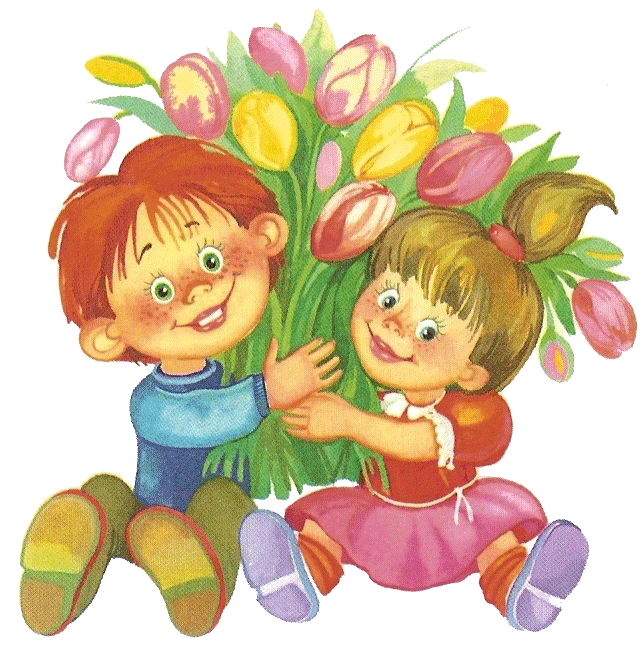 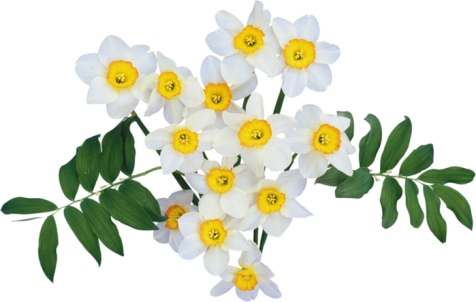 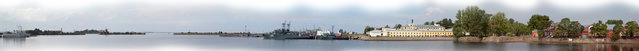 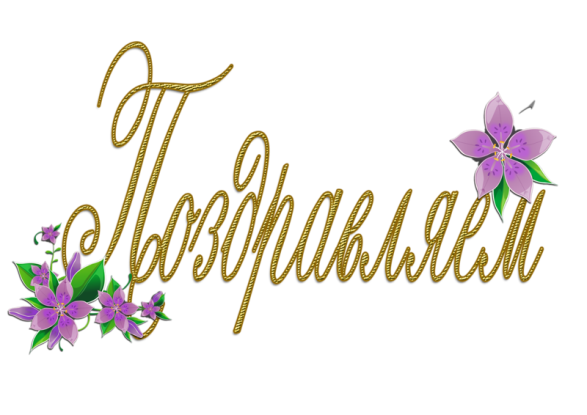 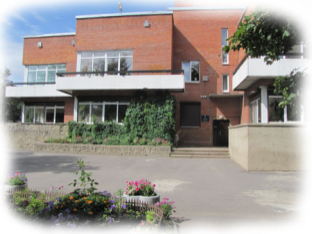 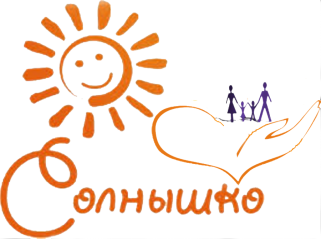 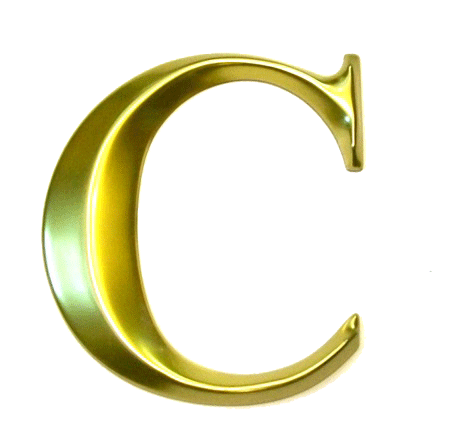 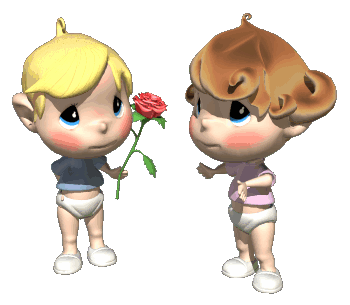 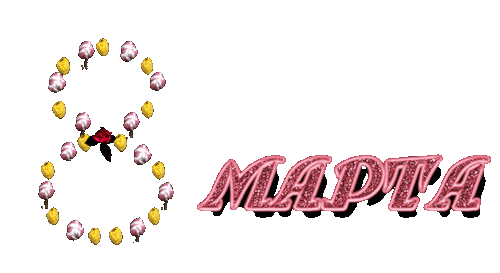 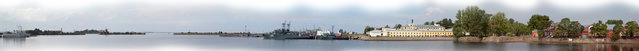